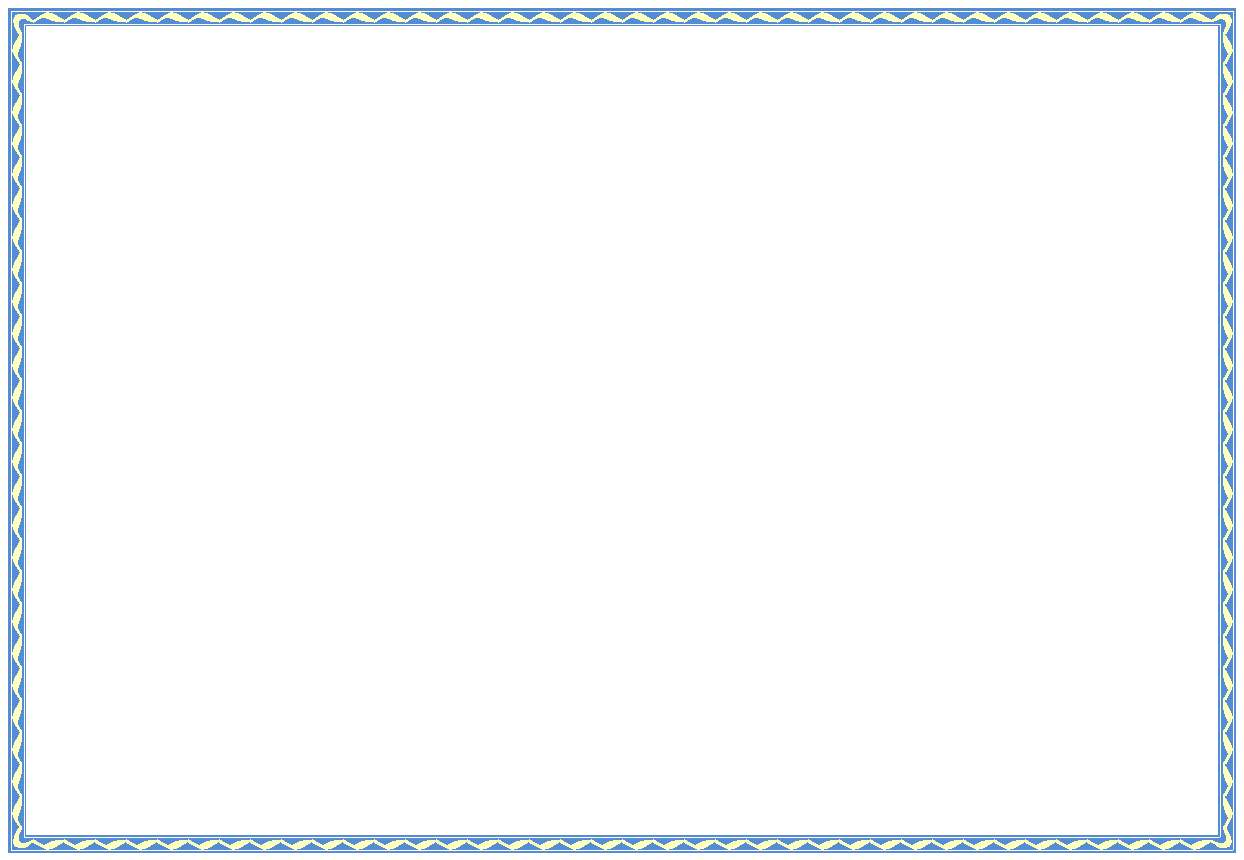 English
Our topic for this half-term is Anglo-Saxons. The children will get to explore where and why the Anglo-Saxons invaded Britain, how the 7 Kingdoms were formed, what happened to Christianity after the invasion, how archaeologists play a key role in what we know today and how this tells us what daily life was like for the Anglo-Saxons.
Science
Topic
Maths
Year 5 
Learning Overview
 Autumn 1
In Maths this half-term, the children will be looking at place value up to one million. The children will explore this by using part-whole models and pictorial representations. They will learn how to use the formal column method to calculate and understand how to use the inverse operation to check their answer.
In English this half-term, the children will be using the short story by Pie Corbett – Alien Landing. They will study the structure and language features this contains and then use this as inspiration to write their own science fiction story.
Our science topic for this half-term is Forces. The children will carry out experiments to identify how forces work and what effect they have on objects/the world, and understand their importance.
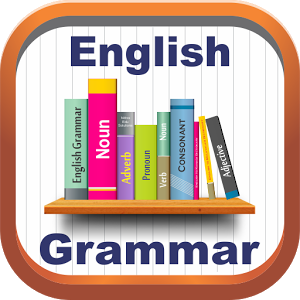 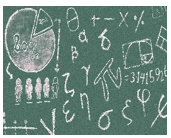 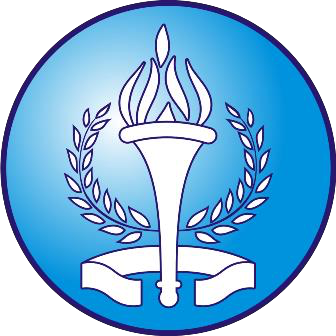 Suggestions of ways you can support your child’s English: Read various Science Fiction texts with your child and discuss common themes and ideas within these.
Trips and Experiences

Anglo-Saxon Trip to West Stowe on Friday 11th October. Full details to follow on  Parent Mail. We do require two parent helpers from each class, please see your child’s class teacher if you are interested in helping.
Thank you in advance.
Suggestions of ways you can support your child’s Maths: Please encourage your child to go on Times Table Rock Stars. Their log in is in their reading record.
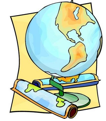 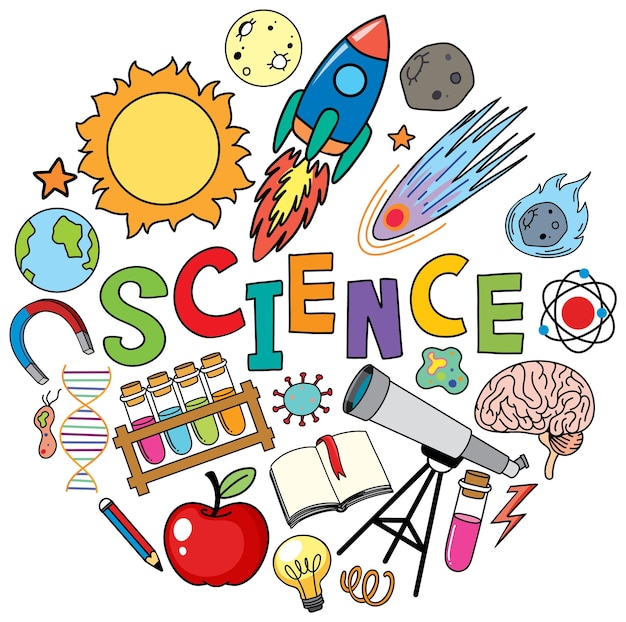 Extra Information
Spellings for this half-term are on Google Classroom, please encourage your child to practise these.
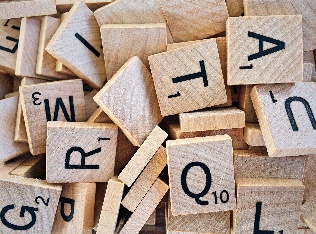 PE: Will be on a Monday and a Wednesday.  
Water Bottles: Please ensure that your child brings sufficient water for the whole school day. If this is a shop bought bottle, please ensure that this is clearly labelled with your child’s name. 
Merits: All merits will be awarded on a Wednesday for behaviour, reading and homework. Please encourage your child to bring in their reading records everyday so any other merits can be given.
Homework: Is on Google Classroom every week. Please encourage your child to complete this so they can receive their merits.